Transportation Update
Craig Thompson
Secretary, Wisconsin Department of Transportation
Transportation Development Association of Wisconsin
Annual Meeting
November 16, 2021
Mission: Stop the decline
Years of underinvestment
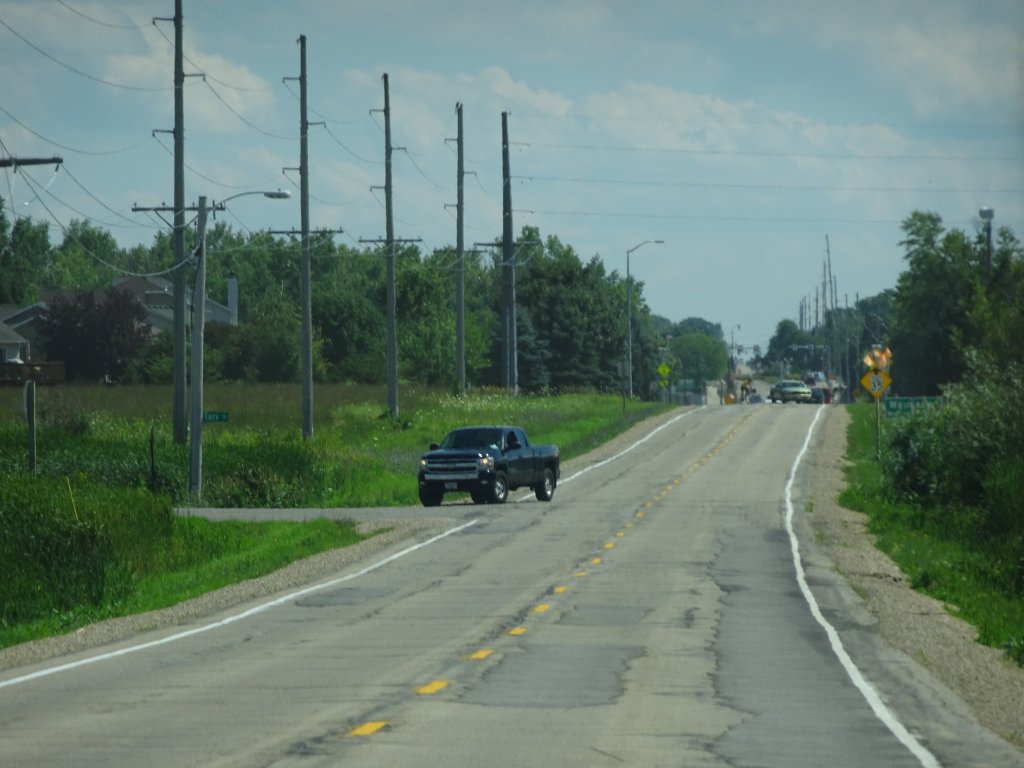 Delays before 2019
Stopped work/rescinded ROD on I-94 East-West
Stopped work on STH-15 (enumerated for construction)
I-43 not enumerated until SFY-2020
Cancelled I-39/90 Major Highway Study (Madison – WI Dells)
Slowed work on other Major Highway Study projects
US 51 – Stoughton to McFarland
US 51 – Beltline to STH 19
Progress after 2019
Enumerated I-43 and I-41
 ~ $500 million planned for FY-22 and FY-23 (I-43)
Restarted work to finish design and ready STH-15 construction
Successfully advanced letting start by 1-year; project is now under construction
Mainline open to traffic expected in November 2024
Restarted work in earnest on other Major Highway Study projects
US 51 – Stoughton to McFarland
US 51 – Beltline to STH 19
I-39/90/94 WI River Bridges - Obtained TPC Approval to Construct ($146 million estimate)
 US-51 Stoughton to McFarland – Obtained TPC Approval to Construct ($203 million estimate)
 I-39/90 Madison to Wisconsin Dells - Restarted Major Highway Environmental Study Project
I-94 East-West –Work Started to Reinstate the ROD
4
2020 Highlights
Staying On Track
Competed 375 construction projects statewide, most of which are new
Innovative programs allowed WisDOT to finish many projects under budget and ahead of schedule
2021-2023 Budget
Continuing our Commitment to 
Fix What We Have
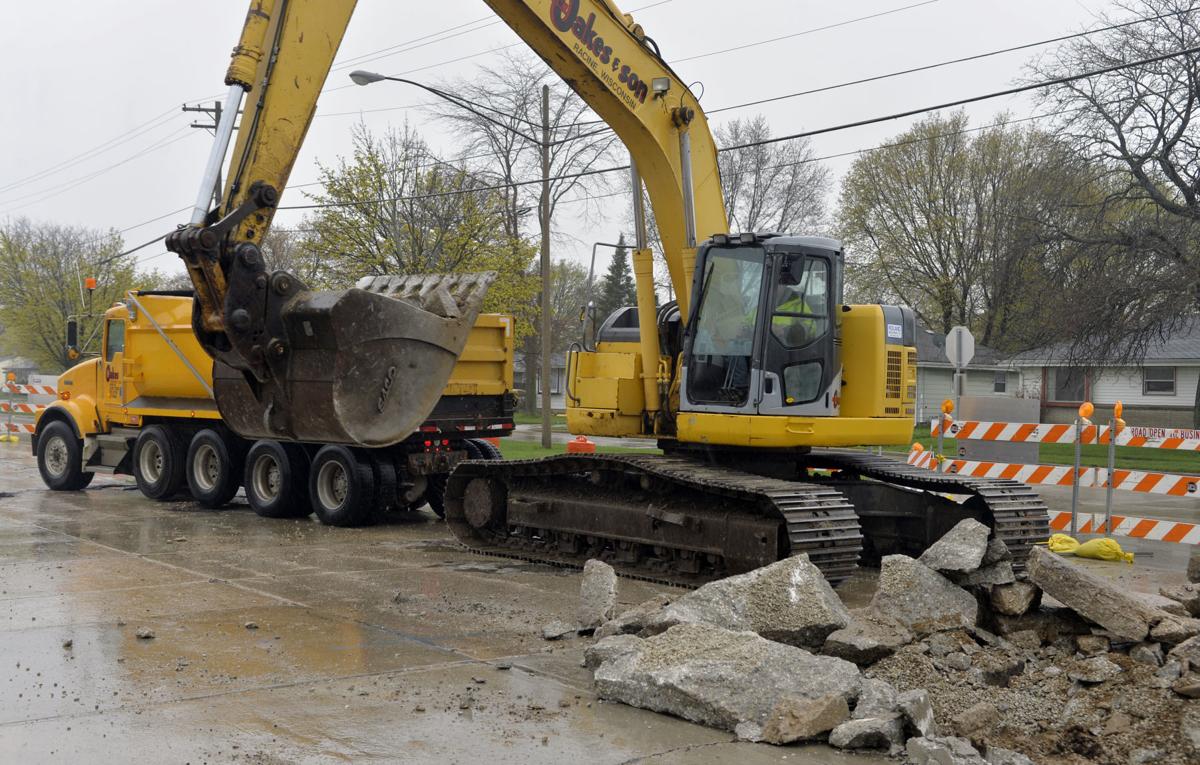 Increases for local roads
$72 million increase for SHR
GTA up two percent in both 2022 and 2023
$100 M in LRIP Discretionary Funds
I-94 East West Corridor
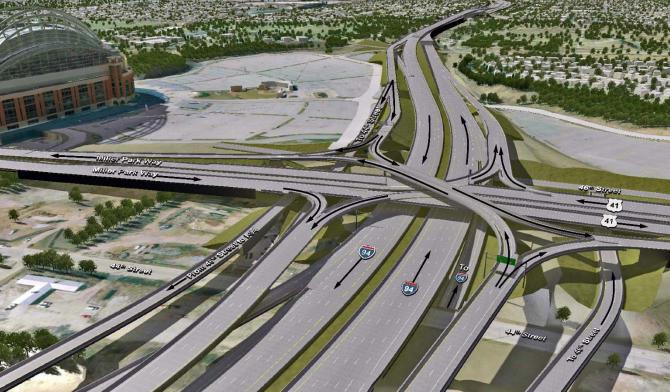 Project enumerated
Supplemental EIS started
Focus on community engagement
Passenger Rail
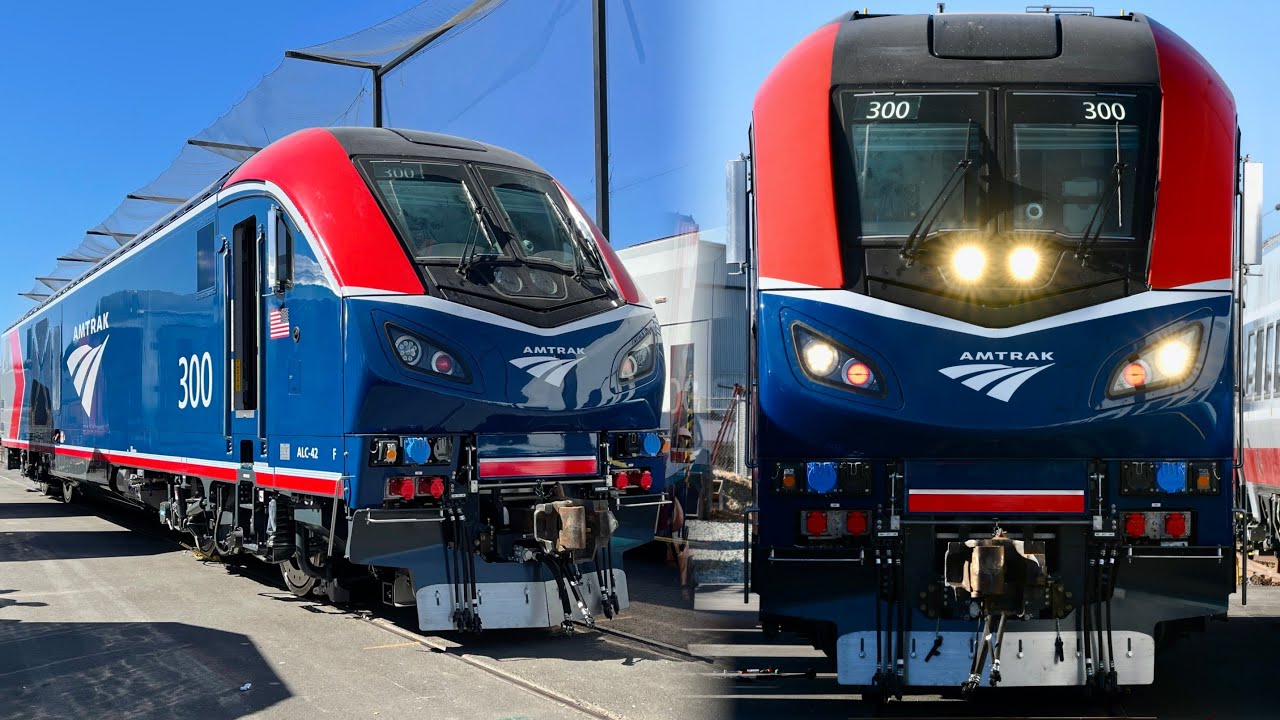 Twin Cities – Milwaukee – Chicago service expands
Extension of Hiawatha service on Empire Builder route
Federal Legislative Update
Infrastructure Investment and Jobs Act
$1.2 trillion authorization bill
Most historic since the development of the Interstate system
Infrastructure Investment and Jobs Act
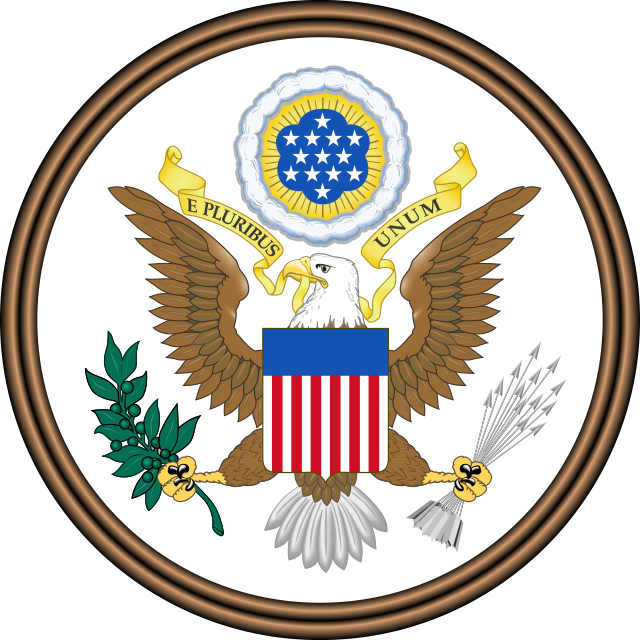 $5.2 billion for federal aid highway-apportioned programs
$1.1 billion in new funding over five years
$225 million for bridge replacement and repairs
Transit
$594.7 million in federal-aid transit formula funding over the next five years
Increases about 30% in the first year and about 2% each subsequent year
Funds will permit the state’s transit systems to improve and expand public transportation.
d
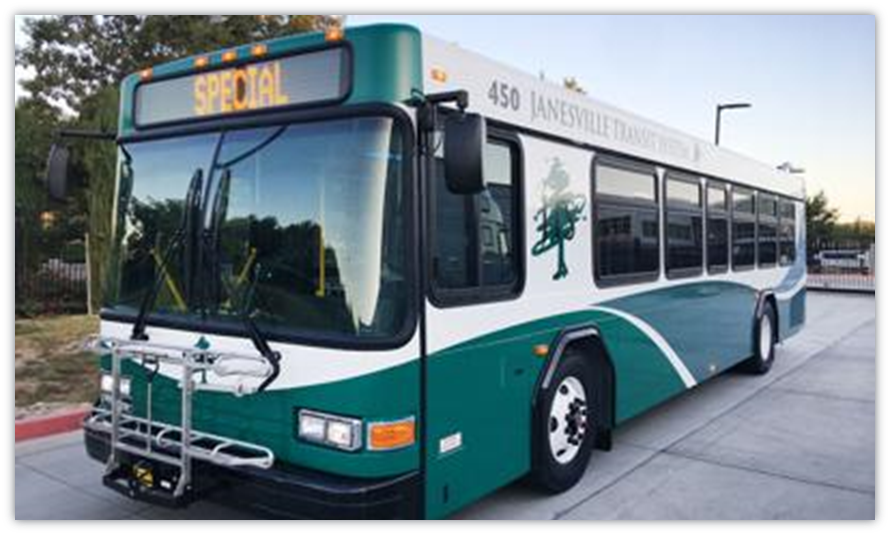 Electric Vehicles
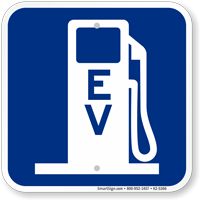 $15.7 million per year
$78.6 million over five years
Airports
$66.7M to $74.4M per year
Potential to double federal funding for Wisconsin airports
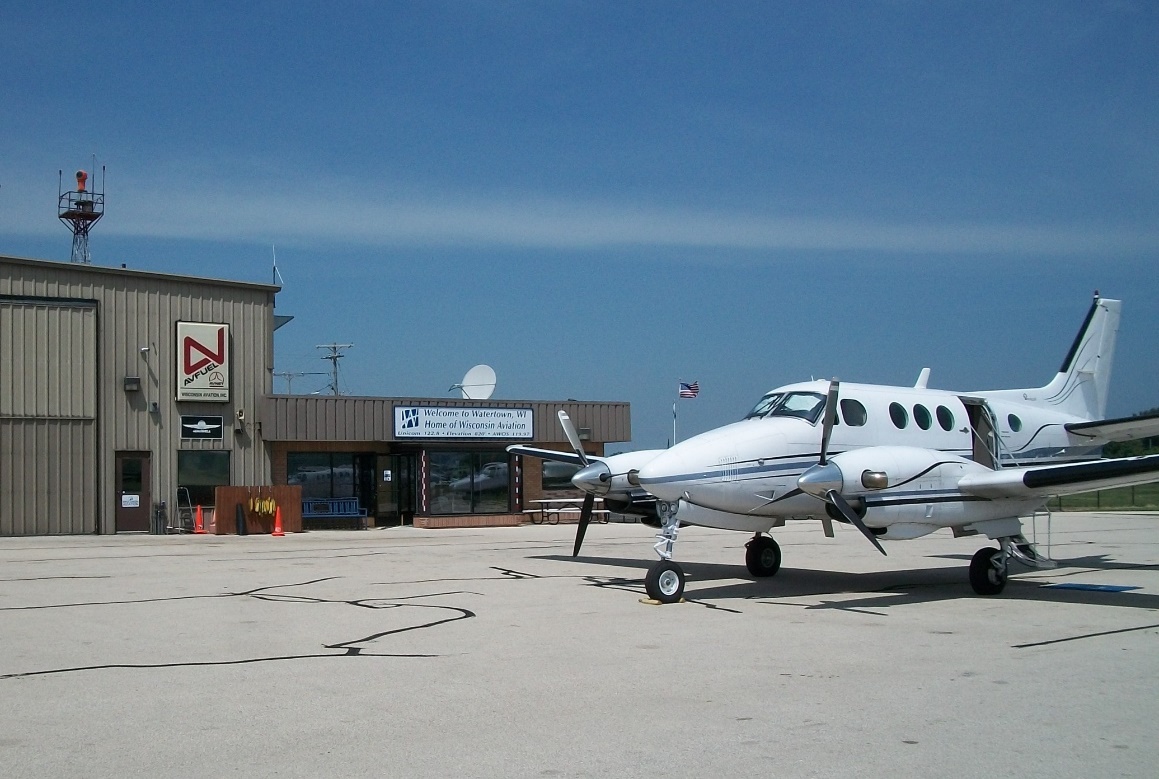 2020 Highlights
Rail, Harbors, Highway Safety
Highway safety
Rail crossings and infrastructure
Harbors and ferry boats
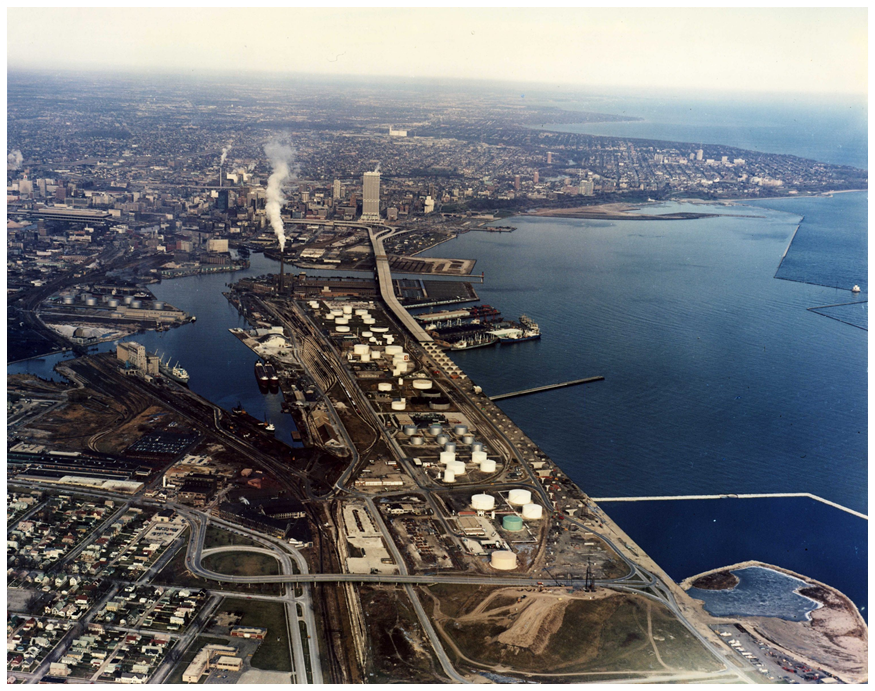 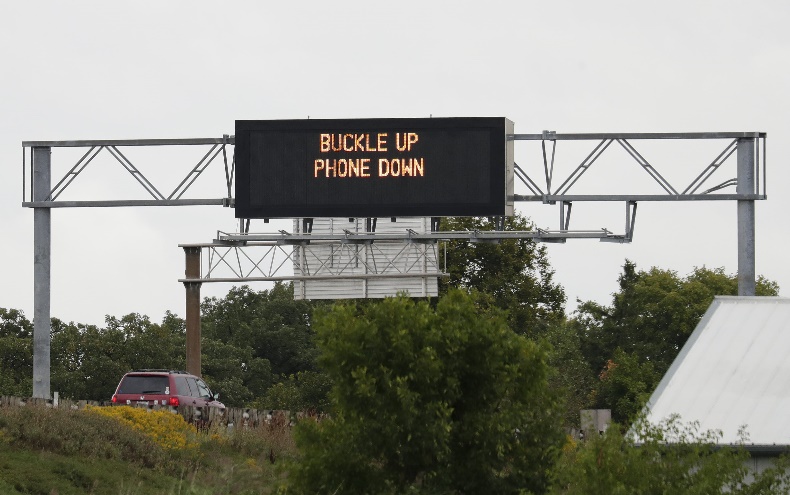 Next Steps
Congress must appropriate the funds authorized in IIJA
Increased funding in current biennium requires WisDOT to create a new federal expenditure plan
In future years, program funding will be part of the biennial budget
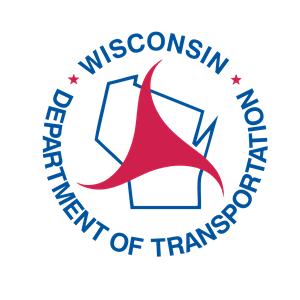 Thank You!